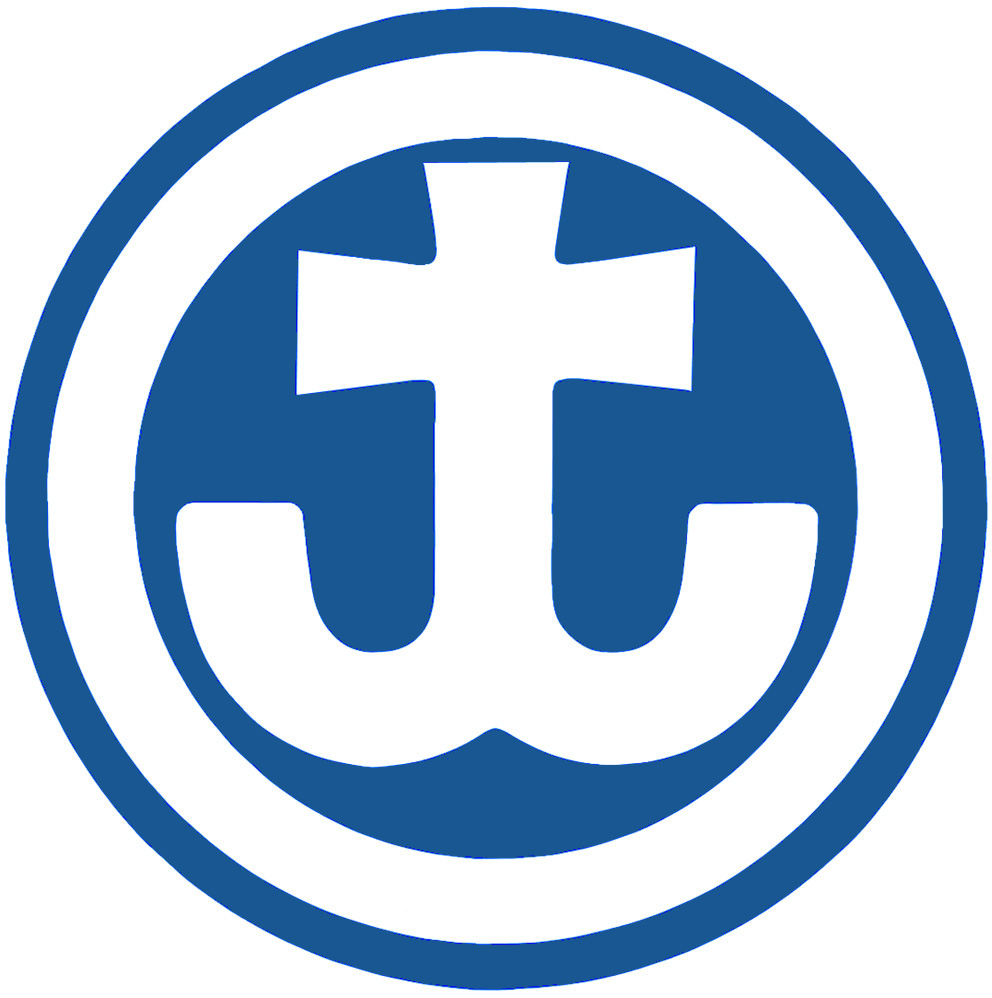 JungscharZuhause
World Quiz
Worldquiz
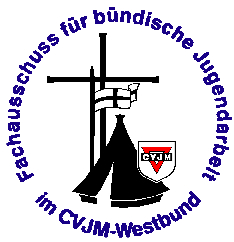 So geht´s …
10 Fragen rund um die Welt ?
Wer beantwortet diese am schnellsten ?
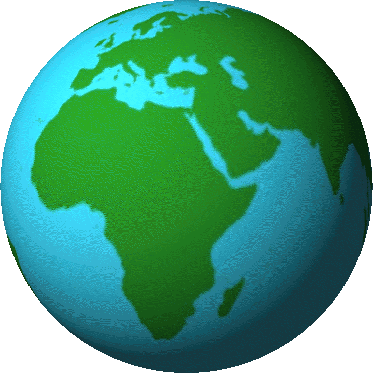 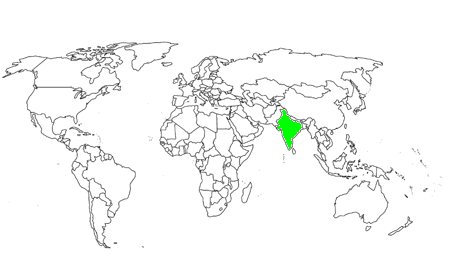 Welches Land wird gesucht ?
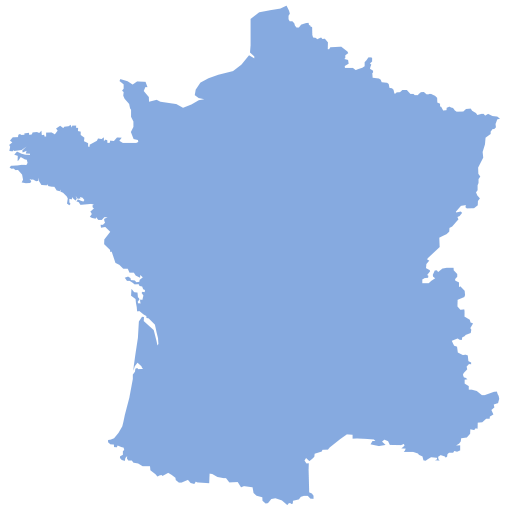 Wie heißt die Hauptstadt von Frankreich ?
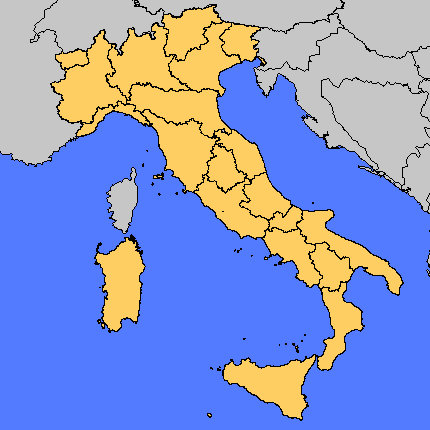 Welches europäische Land suchen 
wir ?
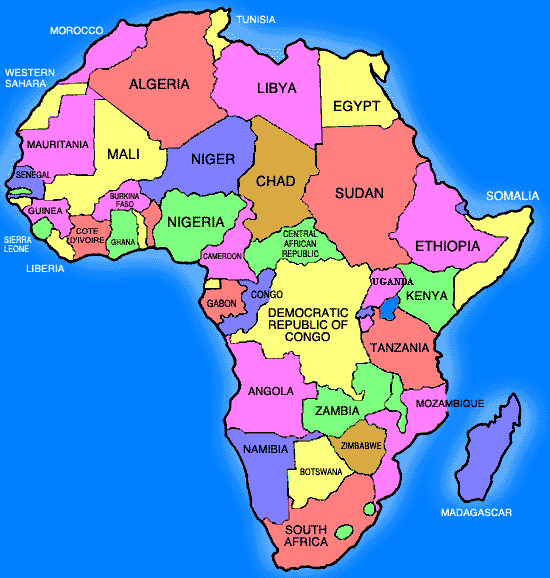 Welches afrikanische Land suchen wir ?
Wie heißt dieser Kontinent ?
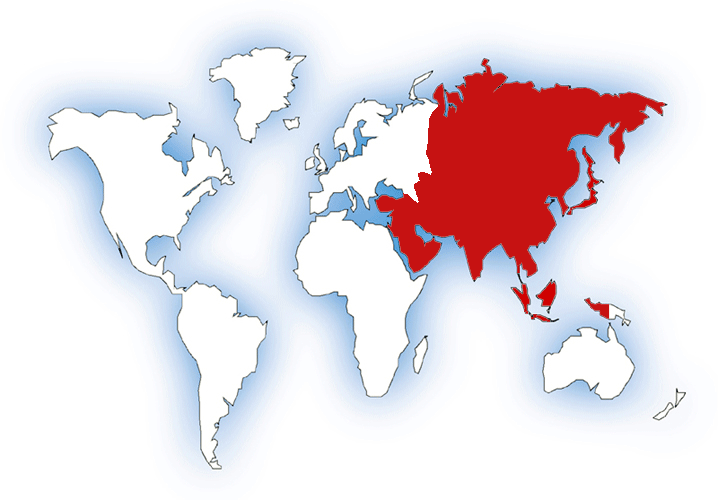 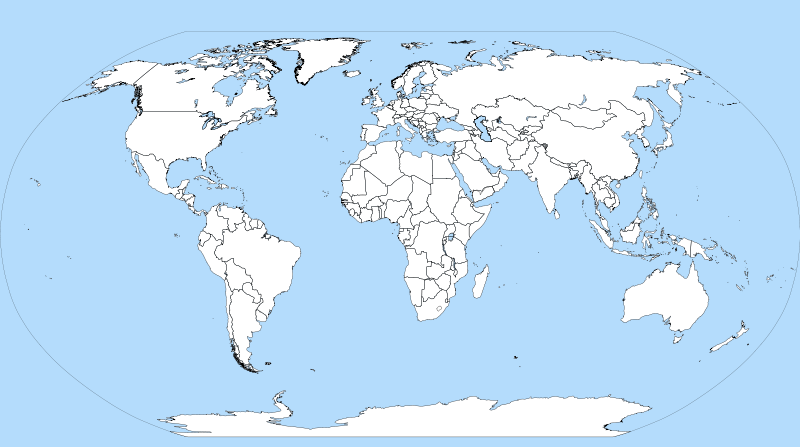 Was ist das größte Land der Welt ?
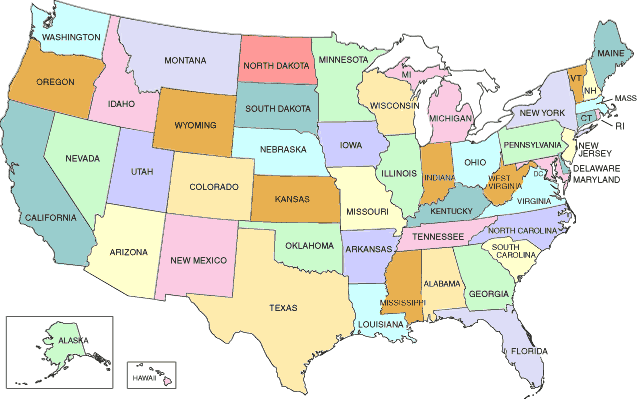 Wie heißt die Hauptstadt dieses Landes ?
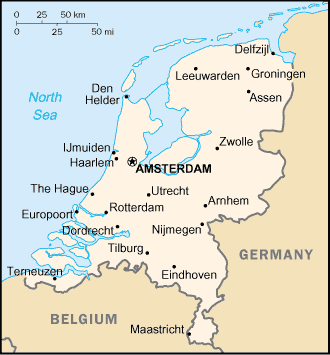 Von welchem Land ist Amsterdam die Hauptstadt ?
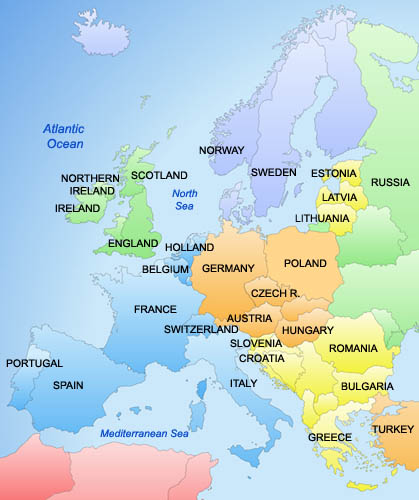 Wie viele Nachbarländer hat Deutschland?
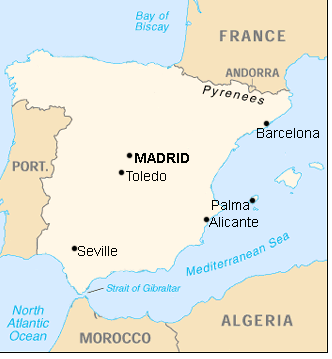 Wie heisst die beliebte Urlaubsinsel in Spanien ?
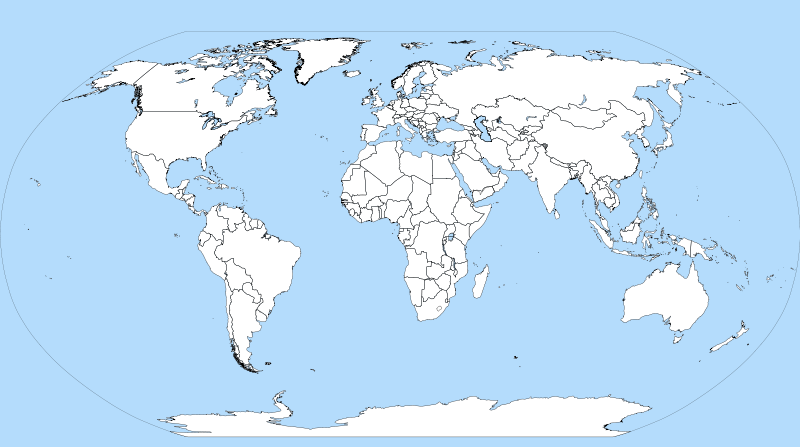 Wo leben Eisbären und wo die Pinguine?
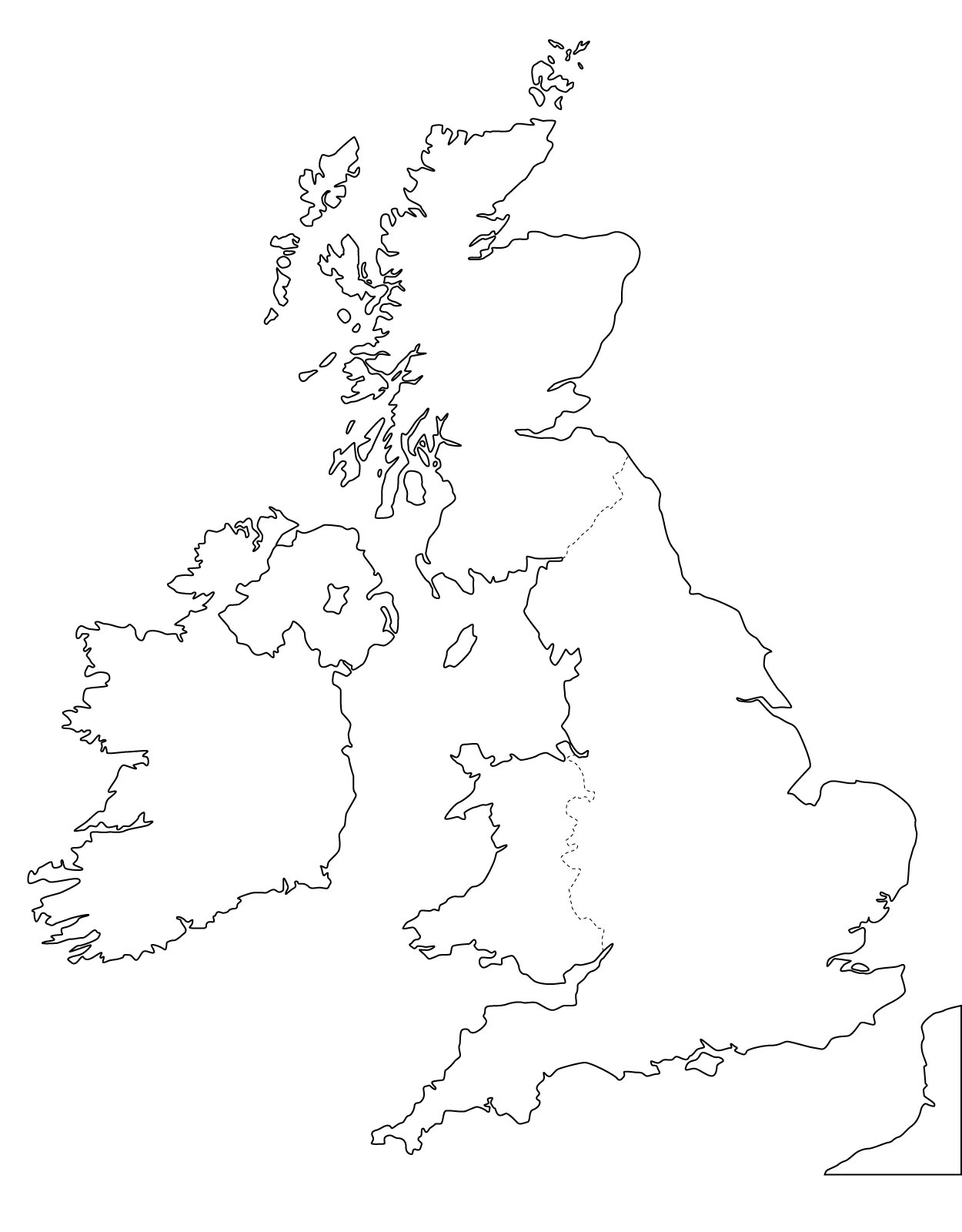 Wie heißt dieses Land ?